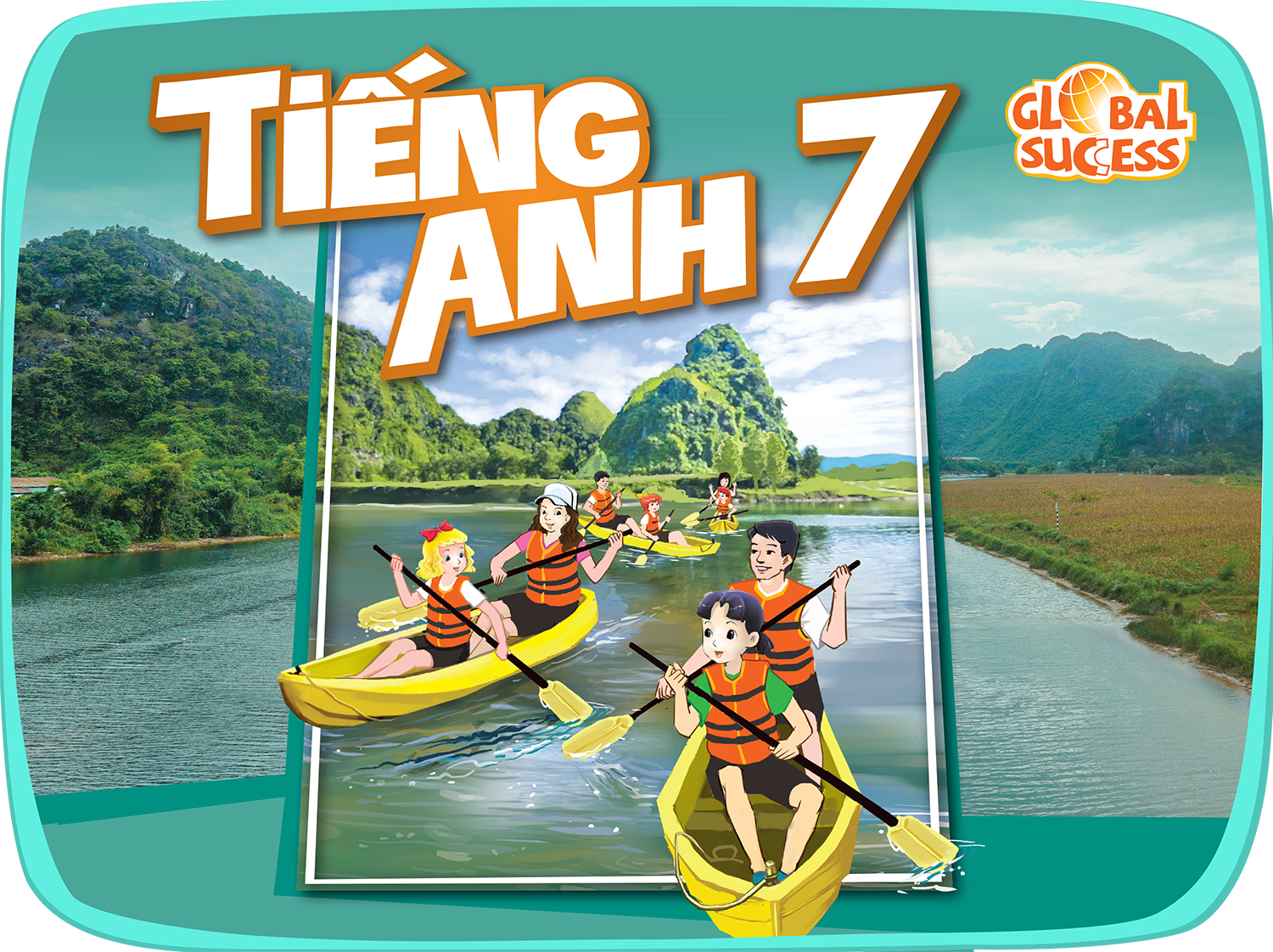 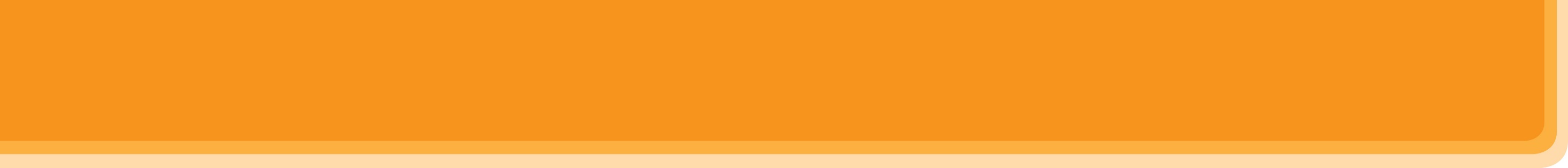 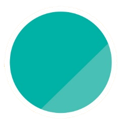 11
Unit
TRAVELLING IN THE FUTURE
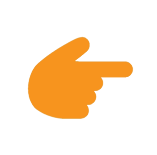 LESSON 7: LOOKING BACK & PROJECT
Unit
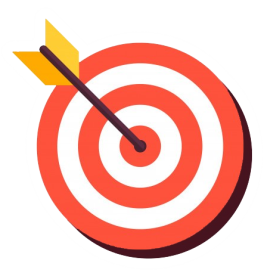 OBJECTIVES
By the end of the lesson, students will be able to:
review the vocabulary and grammar of Unit 11
apply what they have learnt (vocabulary and grammar) into practice through a project
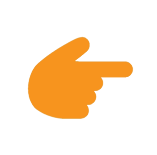 LESSON 7: LOOKING BACK & PROJECT
Mind map
WARM-UP
Task 1: Write three adjectives or phrases to describe each picture. 
Task 2: Complete the sentences with the words and phrases from the box.
VOCABULARY REVIEW
Task 3: Find one mistake in each sentence and correct it. 
Task 4: Read the passage and put the verbs in brackets in the correct future form.
GRAMMAR REVIEW
PROJECT
Task 5: Posters exhibition
Wrap-up
Homework
CONSOLIDATION
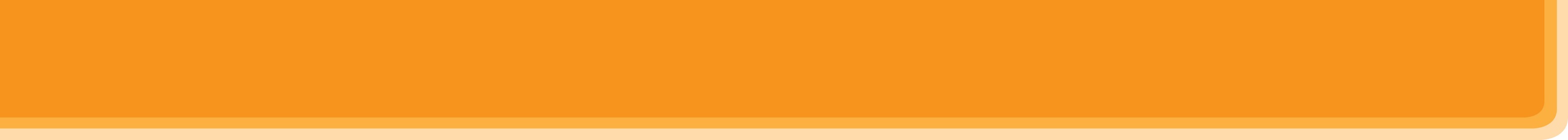 WARM-UP
MIND MAP
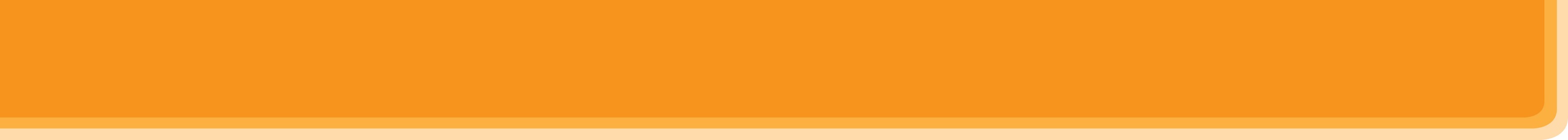 VOCABULARY REVIEW
1
Write three adjectives or phrases to describe each picture.
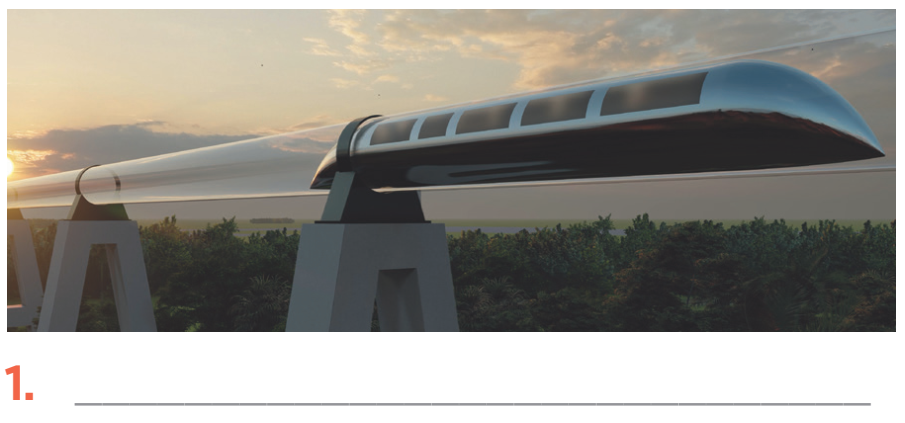 fast, green, carrying many passengers
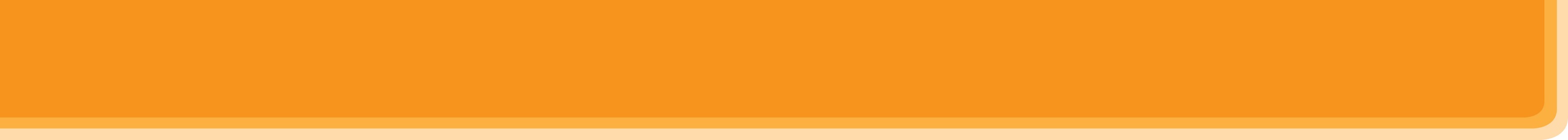 VOCABULARY REVIEW
1
Write three adjectives or phrases to describe each picture.
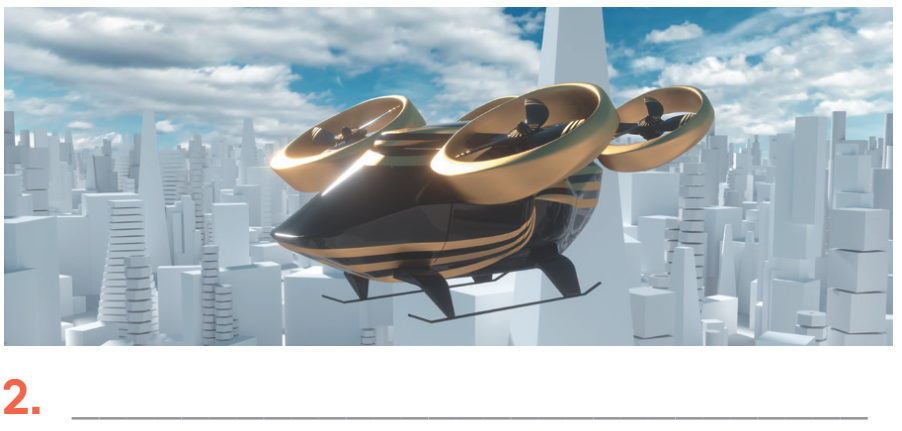 fast, convenient, autopilot function
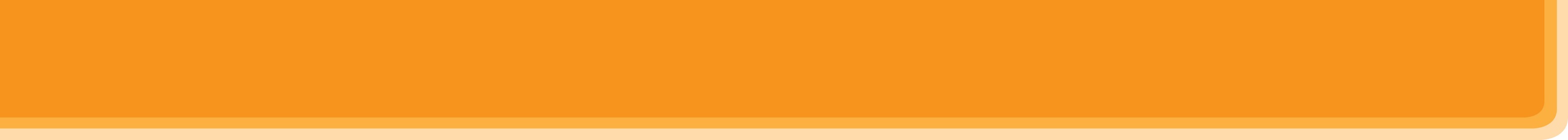 VOCABULARY REVIEW
1
Write three adjectives or phrases to describe each picture.
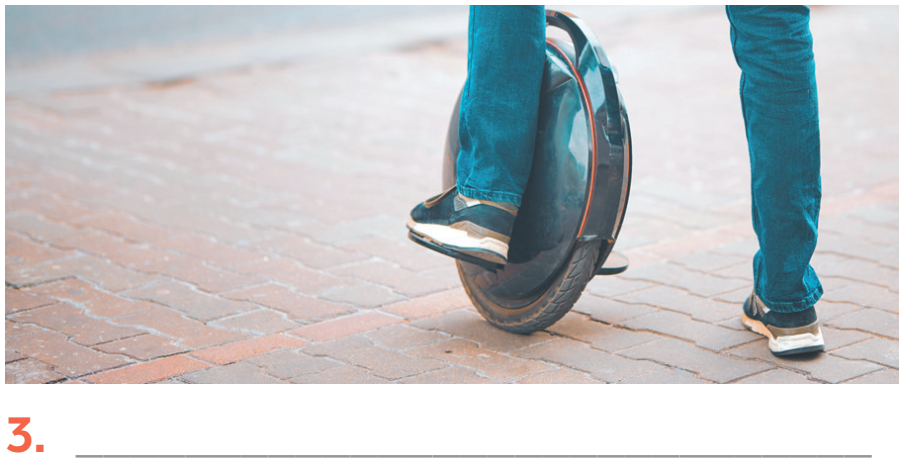 electric, green, convenient
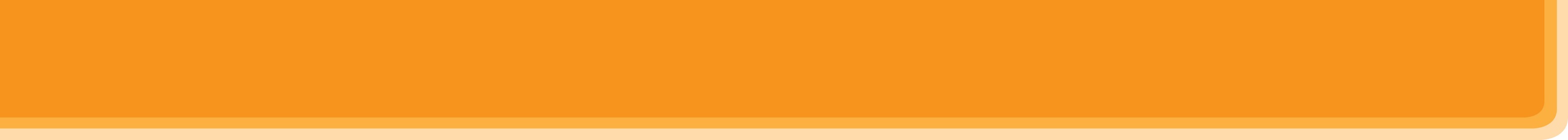 VOCABULARY REVIEW
2
Complete the sentences with the words and phrases from the box.
eco-friendly        runs on      driverless    bamboo-copter     bullet trains
1. A teleporter is _____________, so it does not cause pollution.
2. A solowheel ____________ electricity, so it is safe for the environment.
3. A convenient way to go to school is by __________________. Just put it on and fly away.
4. You can sleep when you travel by _____________ car.
5. _____________ are faster and greener than normal trains.
eco-friendly
runs on
bamboo-copter
driverless
Bullet trains
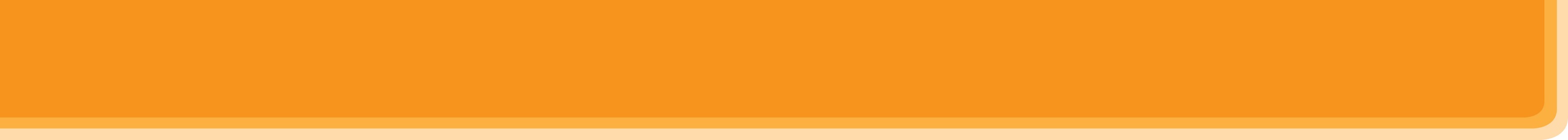 GRAMMAR REVIEW
3
Find one mistake in each sentence and correct it.
1. ﻿My motorbike is an electric one. Her is not. 
2. ﻿Her car can carry four passengers. Our can carry seven passengers.
3. ﻿Their car runs on petrol. My runs on solar energy.
4. ﻿We go to school together. I ride my bike, and he rides its.
5. ﻿My city has a skyTran system. Does yours city have one?
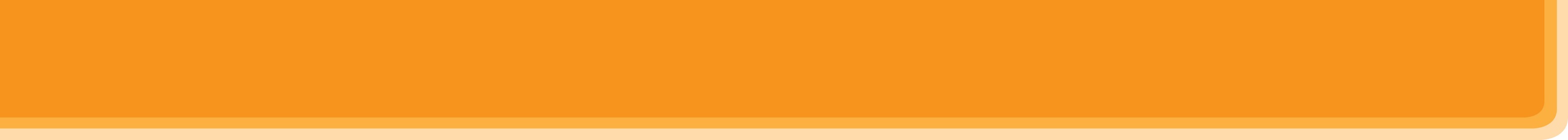 GRAMMAR REVIEW
3
Find one mistake in each sentence and correct it.
1. ﻿My motorbike is an electric one. Her is not. 
2. ﻿Her car can carry four passengers. Our can carry seven passengers.
3. ﻿Their car runs on petrol. My runs on solar energy.
4. ﻿We go to school together. I ride my bike, and he rides its.
5. ﻿My city has a skyTran system. Does yours city have one?
Her  Hers
Our → Ours
My → Mine
its → his
yours → your
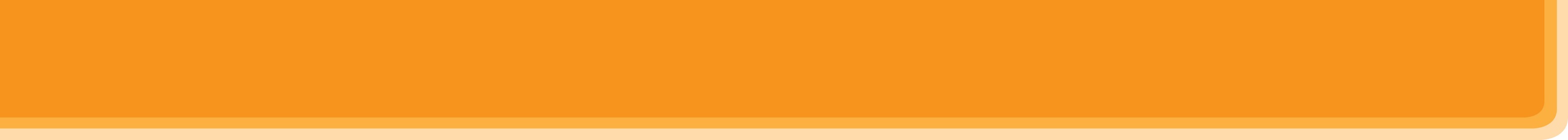 GRAMMAR REVIEW
4
Read the passage and put the verbs in brackets in the correct future form.
In the future, we will travel much further than we do now. We will also visit new places for our holidays. 
Some scientists think we (1. travel) ___________ to new planets. We (2. go) ____________ there by spaceship, but we (3. need) ___________ new special means of transport. These new means of transport (4. carry) ____________ one or two passengers, but many. ____ our dream (5. come) _______true soon? Let’s wait and see.
will travel
won’t go
will need
won’t carry
Will
come
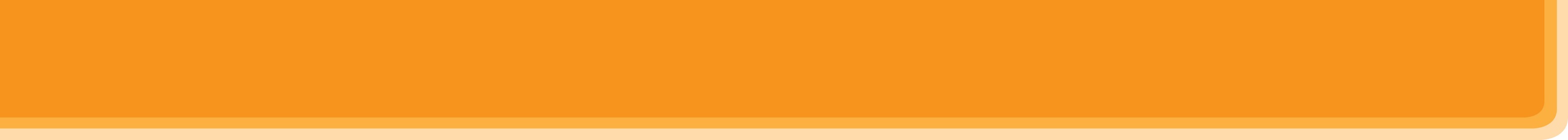 PROJECT
5
1
﻿Imagine a future means of transport you would like to see in the future. Use these questions to think about it: 
﻿– What is the name of the means of transport?
– What road system does it run on?
– What kind of energy does it use?
– How many passengers can it carry?
– What are some of its advantages?
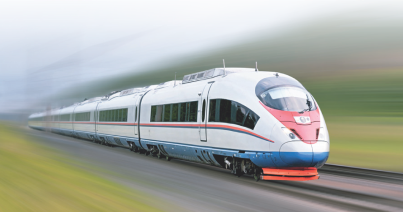 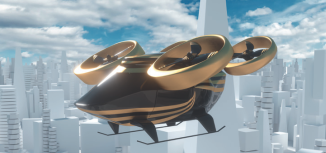 2
﻿Draw your means of transport.
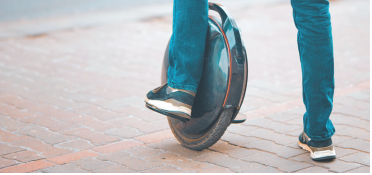 3
﻿Present it to the class.
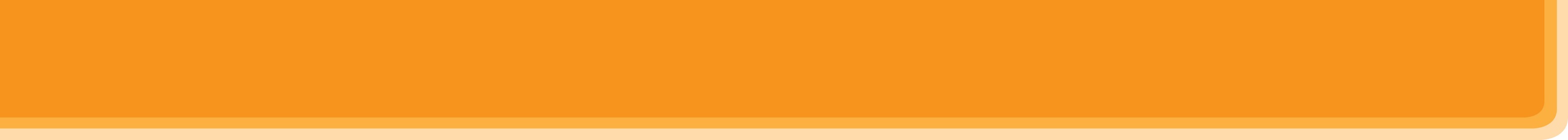 CONSOLIDATION
1
WRAP-UP
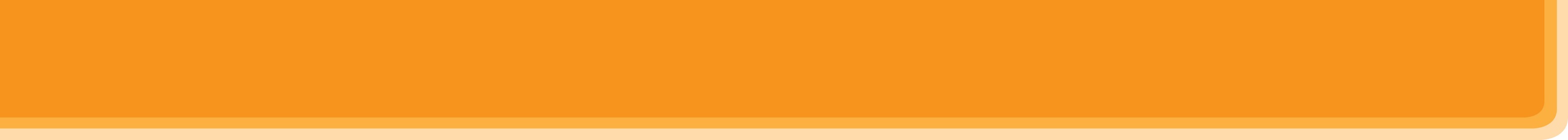 CONSOLIDATION
2
HOMEWORK
Prepare for the next lesson: Unit 12 – Getting started
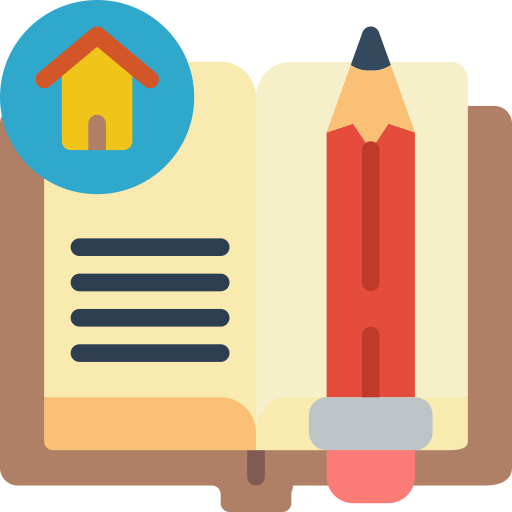 Website: hoclieu.vn
Fanpage: facebook.com/www.tienganhglobalsuccess.vn/